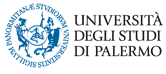 Università degli studi di PalermoScienze e tecniche psicologiche (L24)
Titolo presentazione
Tipologia presentazione: esperienza tirocinio
Prova finale di… Nome Cognome 								
     matr.  	
Tutor: Prof. 
			 
Anno acc. 2018-19
Introduzione
Descrizione generale dell’ambito applicativo e del relativo percorso formativo del tirocinio (max 3 righe)
Possibili sue declinazioni specifiche, aspetti particolari ecc. (max 2 righe)
Descrizione della struttura in cui è stato svolto il tirocinio
I luoghi
Il personale
Attività istituzionali della struttura
Esperienza del tirocinio
Attività svolte dal tirocinante
Report di casi o delle attività
Conclusioni
Considerazioni conclusive sull’esperienza del tirocinio